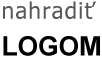 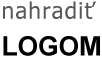 Peter Novák
Viceprezident
Fabrikam
Ružová 18, 800 00  Bratislava
www.fabrikam.com
02 1234 5678 | pnovak@fabrikam.com
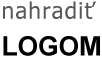 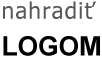 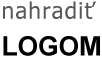 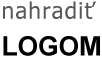 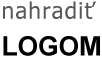 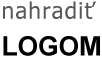 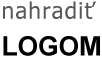 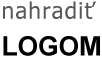 [Speaker Notes: Ak chcete zmeniť prvú vzorovú vizitku, nahraďte obsah vlastným obsahom. Ak chcete zmeniť logo, vyberte obrázok Nahradiť LOGOM a potom položku Zmeniť obrázok na karte Formát – Nástroje obrázka.

Ak chcete radšej začať s prázdnou stranou, vložte novú stranu stlačením tlačidla Nová snímka na karte Domov. Potom zadajte text do prázdnych zástupných symbolov a pridajte logo kliknutím na ikonu Vložiť obrázok.]